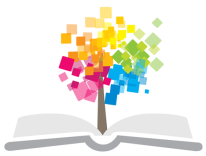 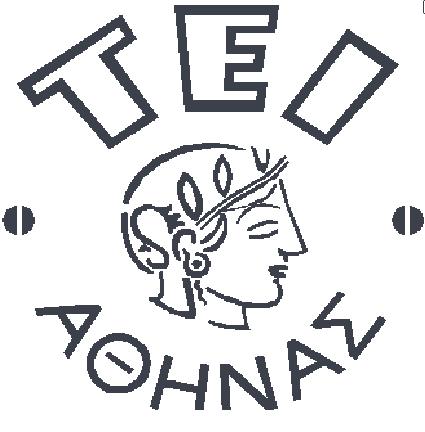 Ανοικτά Ακαδημαϊκά Μαθήματα στο ΤΕΙ Αθήνας
Εισαγωγή στη Νοσηλευτική Επιστήμη
Ενότητα 6: Εθνικό Σύστημα Υγείας (ΕΣΥ)
Μάρθα Κελέση
Τμήμα Νοσηλευτικής
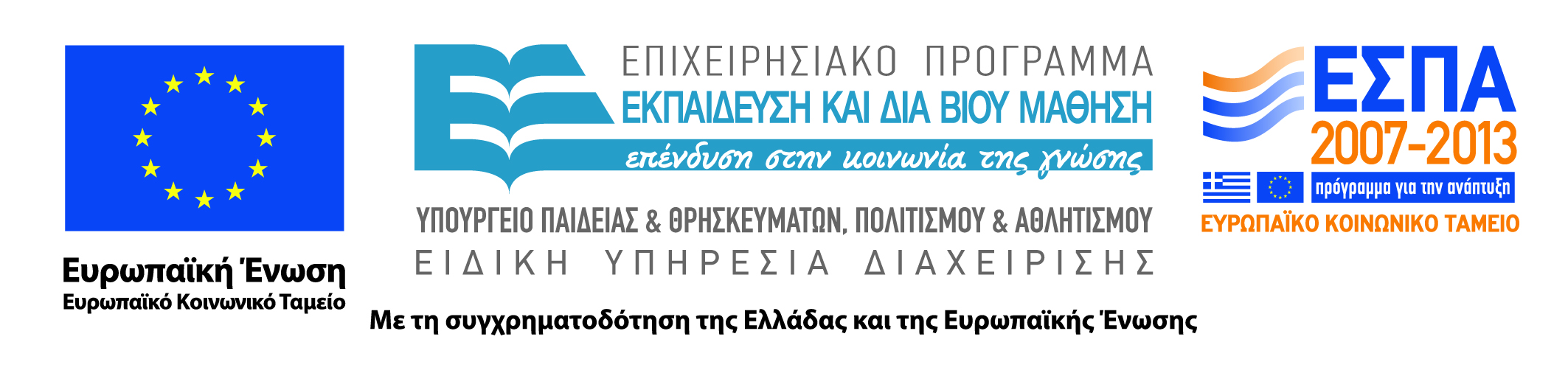 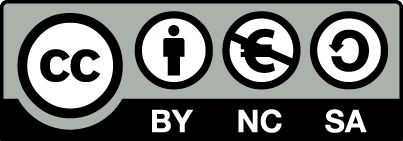 Το μοντέλο του Εθνικού Συστήματος Υγείας που εφαρμόζεται στην Ελλάδα και σε άλλες Ευρωπαϊκές χώρες μεταξύ των οποίων η Σουηδία, η Ιταλία και άλλες, διέπεται από τις αρχές του προτύπου Beveridge.
Η λειτουργία του ΕΣΥ
Χρηματοδότηση από φορολογία
ΕΣΥ
Εξω νοσοκομειακή περίθαλψη
Μισθοί
Πληθυσμός /Χρήστες (Ασθενείς)
Φαρμακευτική περίθαλψη
Υπηρεσίες υγείας
Παραπομπή
Νοσοκομειακή περίθαλψη
Προϋπολογισμός
Υφαντόπουλος 2006
Η φιλοσοφία αυτού του συστήματος υγείας ήταν ότι:
«το κόστος λειτουργίας του συστήματος θα μειωνόταν μακροχρόνια καθώς η κατάσταση της υγείας του πληθυσμού θα βελτιωνόταν διαρκώς και λιγότεροι πόροι θα διατίθεντο για την χρηματοδότηση του συστήματος».
Η εξέλιξη του ΕΣΥ από την ίδρυσή του μέχρι σήμερα
Τον Οκτώβριο του 1983, ψηφίστηκε στην Ελλάδα ο Νόμος 1397 «Περί Εθνικού Συστήματος Υγείας». Στο άρθρο 1 του Νόμου καταγράφεται ρητά ο δημόσιος χαρακτήρας του συστήματος υποστηρίζοντας ότι το κράτος έχει την ευθύνη για την παροχή υπηρεσιών υγείας ισότιμα σε όλους τους πολίτες ανεξάρτητα από την οικονομική, κοινωνική και επαγγελματική τους κατάσταση.
Οι βασικοί άξονες του ΕΣΥ είναι:
Αποκέντρωση του συστήματος υγείας με κατανομή των πόρων ανάλογα με τις γεωγραφικές ανάγκες.
Κοινωνικός έλεγχος του συστήματος. Η τοπική αυτοδιοίκηση και οι διάφορες συνδικαλιστικές και επιστημονικές οργανώσεις συμμετέχουν στον προγραμματισμό.
Λειτουργία του ιατρού στο σύστημα. 
Ο ιατρός του εθνικού συστήματος υγείας, λειτουργεί με πλήρη και αποκλειστική απασχόληση στην πρωτοβάθμια, τη δευτεροβάθμια και την τριτοβάθμια περίθαλψη.
Ανάπτυξη της πρωτοβάθμιας περίθαλψης.
Δημιουργήθηκαν 400 κέντρα υγείας, από τα οποία περίπου τα 200 κάλυψαν ανάγκες του αγροτικού πληθυσμού και τα υπόλοιπα τις ανάγκες του αστικού πληθυσμού.
Ενιαίο πλαίσιο ανάπτυξης και λειτουργίας των υπηρεσιών υγείας. Την κεντρική ευθύνη για τον σχεδιασμό των υπηρεσιών υγείας έχει το Υπουργείο Υγείας και Πρόνοιας. 
Ο περιφερειακός προγραμματισμός των πόρων υγείας γίνεται από τις 8-10 περιφέρειες, όπου υπάρχουν τα ανάλογα διοικητικά και ερευνητικά όργανα για την επίλυση των περιφερειακών προβλημάτων.
Η υγειονομική περίθαλψη στην Ελλάδα διακρίνεται:
Σε εξωνοσοκομειακή και νοσοκομειακή.
Η εξωνοσοκομειακή καλύπτει όλο το φάσμα των πρωτοβάθμιων υπηρεσιών υγείας. Οι υπηρεσίες που προσφέρονται από τα Κέντρα
Υγείας, τα περιφερειακά ιατρεία και τα εξωτερικά ιατρεία των νοσοκομείων.
Μορφές υγειονομικής περίθαλψης
Το Νοσοκομείο
Σήμερα το πεδίο αναφοράς της υγείας είναι ιδιαίτερα ευρύ σε σχέση με το	παρελθόν. Οι απαιτήσεις της κοινωνίας είναι αυξημένες και η έννοια της υγείας συνδέεται με τα	 ατομικά και κοινωνικά δικαιώματα.
Η υγεία ως συνολική αντίληψη περιλαμβάνει τέσσερις διακριτές έννοιες
Care - Φροντίδα, με την έννοια της συνολικής αντιμετώπισης του θέματος της υγείας σε ατομικό και συλλογικό επίπεδο.
Cure - Θεραπεία με την έννοια που συμπεριλαμβάνει και την αποκατάσταση της υγείας.
Control - Έλεγχος των παραγόντων κινδύνου κυρίως μέσα από μέτρα δημόσιας υγείας.
Community - Κοινότητα ως το πεδίο εφαρμογής της πολιτικής υγείας, ιδιαίτερα στην πρωτοβάθμια φροντίδα υγείας.
Η έννοια της φροντίδας υγείας καθορίζεται
Από το σκοπό του συστήματος υγείας, που είναι σε πρώτο βαθμό η πρόληψη, σε δεύτερο βαθμό η θεραπεία και σε τρίτο βαθμό η αντιμετώπιση των συνεπειών της ασθένειας (αποκατάσταση).
Ανάλογα με τη φύση των προβλημάτων υγείας που αντιμετωπίζουν οι διάφορες υπηρεσίες υγείας, προκύπτει και η ταξινόμησή τους
Το Νοσοκομείο αποτελεί τον θεμελιώδη βδομικό λίθο του συστήματος υγείας. Αποτελεί το βασικό υποσύστημα προσφοράς ιατρονοσηλευτικών υπηρεσιών με κύριο στόχο την κάλυψη, τριτοβάθμιων, δευτεροβάθμιων και εξειδικευμένων πρωτοβάθμιων αναγκών υγείας.
Παράλληλα είναι το κέντρο ανάπτυξης, έρευνας και εξειδίκευσης των ανθρωπίνων πόρων του συστήματος υγείας.
Τα νοσοκομεία του ΕΣΥ διακρίνονται σε:
Γενικά, που παρέχουν νοσηλεία σε ασθενείς που εντάσσονται σε περισσότερες από μία θεραπευτικές κατηγορίες.
Ειδικά, που παρέχουν νοσηλεία σε ασθενείς που εντάσσονται σε μία θεραπευτική κατηγορία.
Πανεπιστημιακά.
Δ.Σ.
Διοικητής
Αναπληρωτής
Επιστημονικό Συμβούλιο
Υπηρεσιακό Συμβούλιο
Νοσηλευτική Επιτροπή
Επιτροπή Νοσ. Λοιμώξεων
Διεύθυνση Ιατρικής Υπηρεσίας
Διεύθυνση Νοσηλευτικής Υπηρεσίας
Διεύθυνση Διοικητικής Οικονομικής Υπηρεσίας
Διεύθυνση Τεχνικής Υπηρεσίας
Τμήμα Έρευνας και Εκπαίδευσης
Γραφείο Νομικών Υποθέσεων
Τμήμα Ελέγχου Ποιότητας
Τμήμα Δημοσίων Σχέσεων
Γραφείο Υποδοχής Ασθενών
Η Νοσηλευτική Υπηρεσία
Της νοσηλευτικής υπηρεσίας προΐσταται η Διευθύντρια Νοσηλευτικής Υπηρεσίας, η οποία έχει τη γενική ευθύνη του προσφερόμενου νοσηλευτικού έργου.
Στόχοι της Νοσηλευτικής Υπηρεσίας αποτελούν:
Η άσκηση αποτελεσματικής διοίκησης και ηγεσίας των νοσηλευτικών υπηρεσιών υγείας.
Η στελέχωση των νοσηλευτικών υπηρεσιών υγείας, με βάση τα διεθνή πρότυπα και τον οργανισμό του
Στόχοι
Η αξιολόγηση των παρεχόμενων υπηρεσιών φροντίδας υγείας, σύμφωνα με καθιερωμένα κριτήρια ποιότητας και ασφάλειας.
Η εξασφάλιση ετοιμότητας σε όλους τους νοσηλευτικούς τομείς για τη διαχείριση μαζικών καταστροφών και κρίσεων.
Η οργάνωση και υλοποίηση εκπαιδευτικών προγραμμάτων για το νοσηλευτικό προσωπικό (Νοσηλευτικές Ειδικότητες, Προγράμματα Συνεχιζόμενης Εκπαίδευσης, Συμμετοχή σε συνέδρια, σεμινάρια και ημερίδες).
Στόχοι
Η θεωρητική και πρακτική εκπαίδευση φοιτητών, σπουδαστών και μαθητών νοσηλευτικής.
Η ανάπτυξη και υποστήριξη ερευνητικών πρωτοκόλλων με ενδιαφέρον για τη νοσηλευτική επιστήμη.
Αρμοδιότητες Διευθυντή Νοσηλευτικής Υπηρεσίας
Ελέγχει και εποπτεύει για την ομαλή λειτουργία των κλινικών του νοσοκομείου.
Καθορίζει τα καθήκοντα των νοσηλευτριών και ελέγχει για την τήρηση τους.
Συνεργάζεται με γιατρούς διευθυντές των κλινικών για την κατάρτιση προγραμμάτων εφημερίας.
Αρμοδιότητες Διευθυντή Νοσηλευτικής Υπηρεσίας
Τηρεί μητρώο νοσηλευτικού προσωπικού που υπηρετούν στο νοσοκομείο.
Συντάσσει εκθέσεις αξιολόγησης.
Εισηγείται για τις προαγωγές του νοσηλευτικού προσωπικού και για την επιβολή πειθαρχικών κυρώσεων, όπου απαιτείται.
Αρμοδιότητες Διευθυντή Νοσηλευτικής Υπηρεσίας
Είναι υπεύθυνος για τις μετακινήσεις του νοσηλευτικού προσωπικού από τμήμα σε τμήμα.
Ελέγχει τους τομεάρχες των νοσηλευτικών τομέων και τμημάτων.
Φροντίζει για την καθαριότητα, τους κανόνες υγιεινής και την επάρκεια νοσηλευτικού υλικού στα τμήματα.
Αρμοδιότητες Διευθυντή Νοσηλευτικής Υπηρεσίας
Συνυπογράφει τα έντυπα διακίνησης φαρμακευτικού και υγειονομικού υλικού στα τμήματα, ελέγχοντας την καλή διάθεση αυτών.
Ενημερώνει το διοικητή/διοικητικό συμβούλιο για θέματα που αφορούν την νοσηλευτική υπηρεσία και έχει την εξουσία να λύνει τα προβλήματα που αφορούν τον τομέα ευθύνης του (Διάγραμμα 1.3).
Η προτεινόμενη νοσηλευτική δομή οργάνωσης
Διοικητικό Συμβούλιο
Διευθυντής Νοσηλευτικής Υπηρεσίας
Τομεάρχης
Προϊσταμένη
Νοσηλευτικό προσωπικό
Ασθενείς
Μπακάλης και Μπατσολάκη, 2006
Αρμοδιότητες Προϊσταμένης Νοσηλευτικού Τμήματος
Καταρτίζει προγράμματα εργασίας του νοσηλευτικού προσωπικού και είναι υπεύθυνη για τον καταμερισμό της εργασίας των νοσηλευτών.
Ελέγχει τις άδειες και τις απουσίες του προσωπικού.
Αρμοδιότητες Προϊσταμένης Νοσηλευτικού Τμήματος
Έχει την ευθύνη για την παραγγελία του νοσηλευτικού υλικού και του αναλώσιμου υγειονομικού υλικού από το φαρμακείο.
Συντονίζει την πρακτική άσκηση των σπουδαστών που πραγματοποιείται στο τμήμα της.
Συντονίζει τις μετακινήσεις των νοσηλευτών μεταξύ των τμημάτων σε περίπτωση απουσιών.
Η διοικητική ιεραρχία στα δημόσια νοσοκομεία
Δ.Σ.
Διευθυντής νοσηλευτικής υπηρεσίας
Διευθυντής ιατρικής υπηρεσίας
Διευθυντής διοικητικής υπηρεσίας
Διευθυντής τεχνικής υπηρεσίας
Υποδιευθυντής διοικητικού τομέα
Υποδιευθυντής οικονομικού
Προϊστάμενος Βιοϊατρικής τεχνολογίας
Προϊστάμενος τεχνικού τομέα
Τομεάρχης νοσηλευτικού τομέα
Διευθυντής ιατρικού τομέα
Προϊστάμενος τμήματος
Διευθυντής κλινικής
Νοσηλευτικό προσωπικό
Ιατρικό προσωπικό
Διοικητικό προσωπικό
Τεχνικό προσωπικό
Μπακάλης και Μπατσολάκη, 2006
Προγράμματα συνεχιζόμενης εκπαίδευσης
Νοσηλευτικές Ειδικότητες
Νοσηλευτικές Εξειδικεύσεις
Μεταπτυχιακά προγράμματα σπουδών (Μ.Π.Σ.)
Τρόποι εισαγωγής στο Νοσοκομείο
Τακτική προγραμματισμένη εισαγωγή
Έκτακτη εισαγωγή κατά τις ημέρες εφημερίας των Νοσοκομείων
Οργανόγραμμα διαδικασίας τακτικής εισαγωγής ασθενούς στο Νοσοκομείο
Γραμματεία εξωτερικών ιατρείων
Προκαθορισμένο ραντεβού
Ιατρική επίσκεψη και κλινικός έλεγχος
Πιθανή διάγνωση
Εργαστηριακός και παρακλινικός έλεγχος
Πιθανή διάγνωση
Έξοδος χωρίς περαιτέρω ενέργειες
Έξοδος με φαρμακευτική αγωγή
Εισαγωγή / νέο ραντεβού
Έξοδος χωρίς περαιτέρω ενέργειες
Ενέργειες σε νέο ραντεβού
Εισαγωγή άμεση
Έξοδος με φαρμακευτική αγωγή
Γούλα, 2007
Οργανόγραμμα διαδικασίας τακτικής εισαγωγής ασθενούς στο Νοσοκομείο
Τμήμα Επειγόντων Περιστατικών
Έκτακτο περιστατικό
Ιατρική επίσκεψη και κλινικός έλεγχος
Έξοδος χωρίς περαιτέρω ενέργειες
Άμεση ιατρική βοήθεια
Εργαστηριακός και παρακλινικός έλεγχος
Πιθανή διάγνωση
Έξοδος με φαρμακευτική αγωγή
Εισαγωγή
Γνωμάτευση γιατρού
Έξοδος με φαρμακευτική αγωγή
Εισαγωγή
Έξοδος χωρίς περαιτέρω ενέργειες
Γούλα, 2007
Τέλος Ενότητας
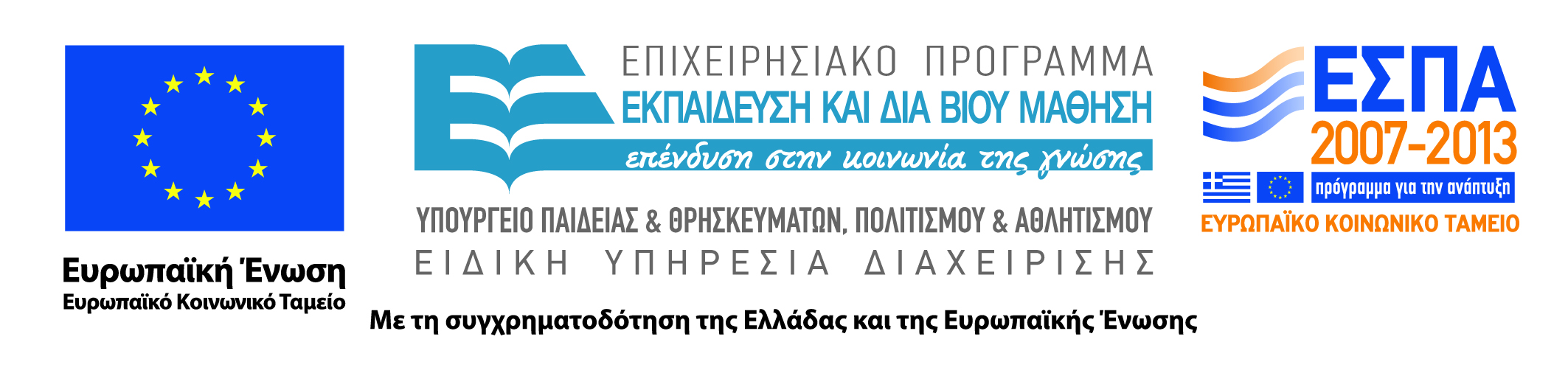 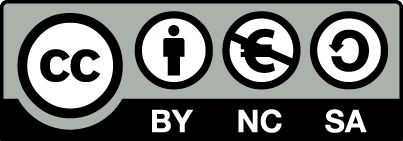 Σημειώματα
Σημείωμα Αναφοράς
Copyright Τεχνολογικό Εκπαιδευτικό Ίδρυμα Αθήνας, Μάρθα Κελέση 2014. Μάρθα Κελέση. «Εισαγωγή στη Νοσηλευτική Επιστήμη. Ενότητα 6: Εθνικό Σύστημα Υγείας (ΕΣΥ)». Έκδοση: 1.0. Αθήνα 2014. Διαθέσιμο από τη δικτυακή διεύθυνση: ocp.teiath.gr.
Σημείωμα Αδειοδότησης
Το παρόν υλικό διατίθεται με τους όρους της άδειας χρήσης Creative Commons Αναφορά, Μη Εμπορική Χρήση Παρόμοια Διανομή 4.0 [1] ή μεταγενέστερη, Διεθνής Έκδοση.   Εξαιρούνται τα αυτοτελή έργα τρίτων π.χ. φωτογραφίες, διαγράμματα κ.λ.π.,  τα οποία εμπεριέχονται σε αυτό και τα οποία αναφέρονται μαζί με τους όρους χρήσης τους στο «Σημείωμα Χρήσης Έργων Τρίτων».
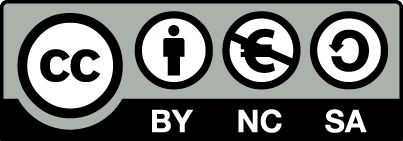 [1] http://creativecommons.org/licenses/by-nc-sa/4.0/ 

Ως Μη Εμπορική ορίζεται η χρήση:
που δεν περιλαμβάνει άμεσο ή έμμεσο οικονομικό όφελος από την χρήση του έργου, για το διανομέα του έργου και αδειοδόχο
που δεν περιλαμβάνει οικονομική συναλλαγή ως προϋπόθεση για τη χρήση ή πρόσβαση στο έργο
που δεν προσπορίζει στο διανομέα του έργου και αδειοδόχο έμμεσο οικονομικό όφελος (π.χ. διαφημίσεις) από την προβολή του έργου σε διαδικτυακό τόπο

Ο δικαιούχος μπορεί να παρέχει στον αδειοδόχο ξεχωριστή άδεια να χρησιμοποιεί το έργο για εμπορική χρήση, εφόσον αυτό του ζητηθεί.
Διατήρηση Σημειωμάτων
Οποιαδήποτε αναπαραγωγή ή διασκευή του υλικού θα πρέπει να συμπεριλαμβάνει:
το Σημείωμα Αναφοράς
το Σημείωμα Αδειοδότησης
τη δήλωση Διατήρησης Σημειωμάτων
το Σημείωμα Χρήσης Έργων Τρίτων (εφόσον υπάρχει)
μαζί με τους συνοδευόμενους υπερσυνδέσμους.
Σημείωμα Χρήσης Έργων Τρίτων
Το Έργο αυτό κάνει χρήση των ακόλουθων έργων:
Βασική Νοσηλευτική, Θεωρία, Εκπαίδευση, Εφαρμογή, Δ. Παπαγεωργίου, Μ. Κελέση, Γ. Φασόη, Κωνσταντάρας Ιατρικές Εκδόσεις
Χρηματοδότηση
Το παρόν εκπαιδευτικό υλικό έχει αναπτυχθεί στo πλαίσιo του εκπαιδευτικού έργου του διδάσκοντα.
Το έργο «Ανοικτά Ακαδημαϊκά Μαθήματα στο Πανεπιστήμιο Αθηνών» έχει χρηματοδοτήσει μόνο την αναδιαμόρφωση του εκπαιδευτικού υλικού. 
Το έργο υλοποιείται στο πλαίσιο του Επιχειρησιακού Προγράμματος «Εκπαίδευση και Δια Βίου Μάθηση» και συγχρηματοδοτείται από την Ευρωπαϊκή Ένωση (Ευρωπαϊκό Κοινωνικό Ταμείο) και από εθνικούς πόρους.
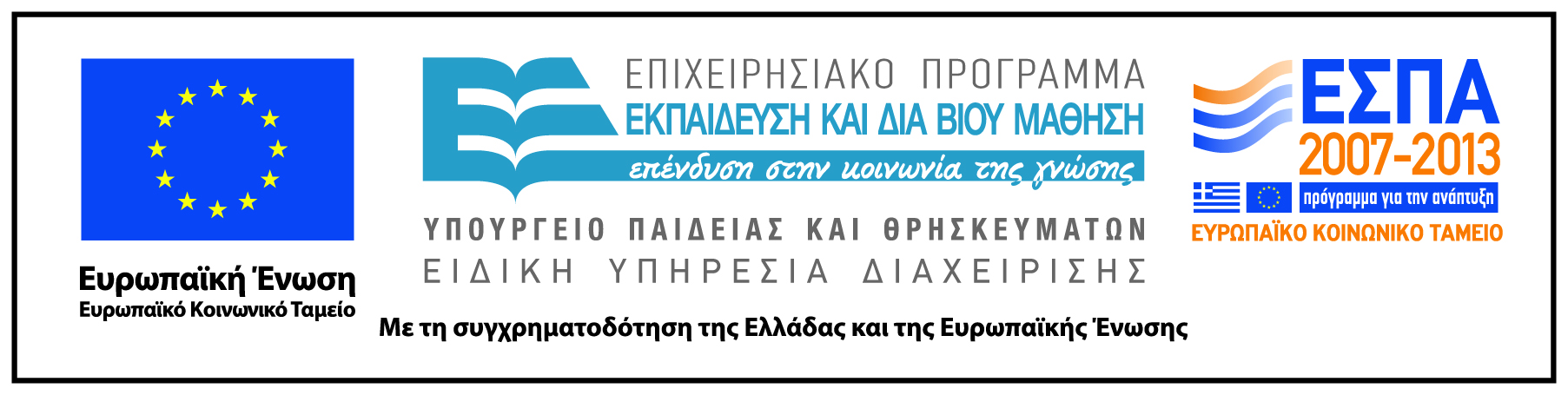